All you need to know and more
By Vie Van Noy, Director of Student Life & Special Events
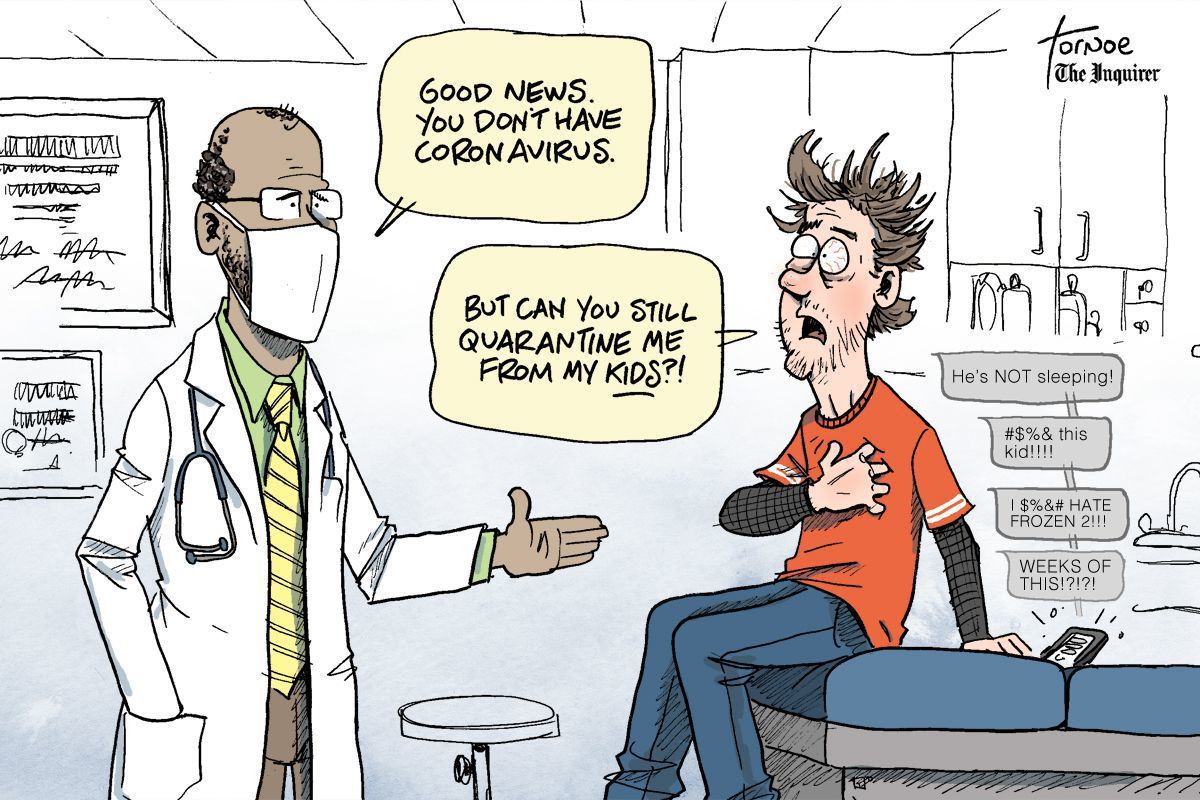 [Speaker Notes: While this is real in our circumstances now? The feeling can also seem real if you are “home alone” or feel like you are “not the priority”
So how do you survive? How do you become resilient and thrive during this medical school adventure?]
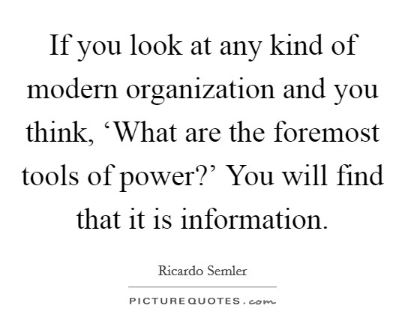 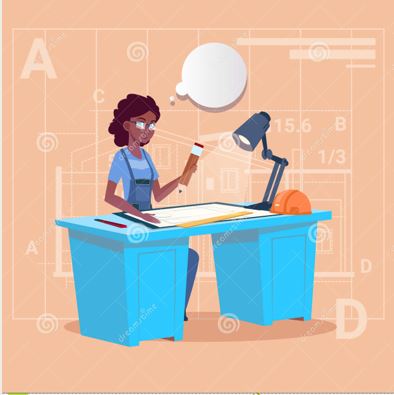 [Speaker Notes: MAKE A PLAN – find your control in the situation. BEST PLANS require understanding and INFORMATION!
I hope to give you some valuable information and resources to assist you in creating your plan in the next few minutes.]
Four Year Overview
Rotation Lottery (February)
Dedicated Study (6 weeks – May/June)
VSAS Application Process
(January – September)
Dedicated Study (4 weeks – May/June)
Residency Match
(3rd Monday in March – Placement that Friday)
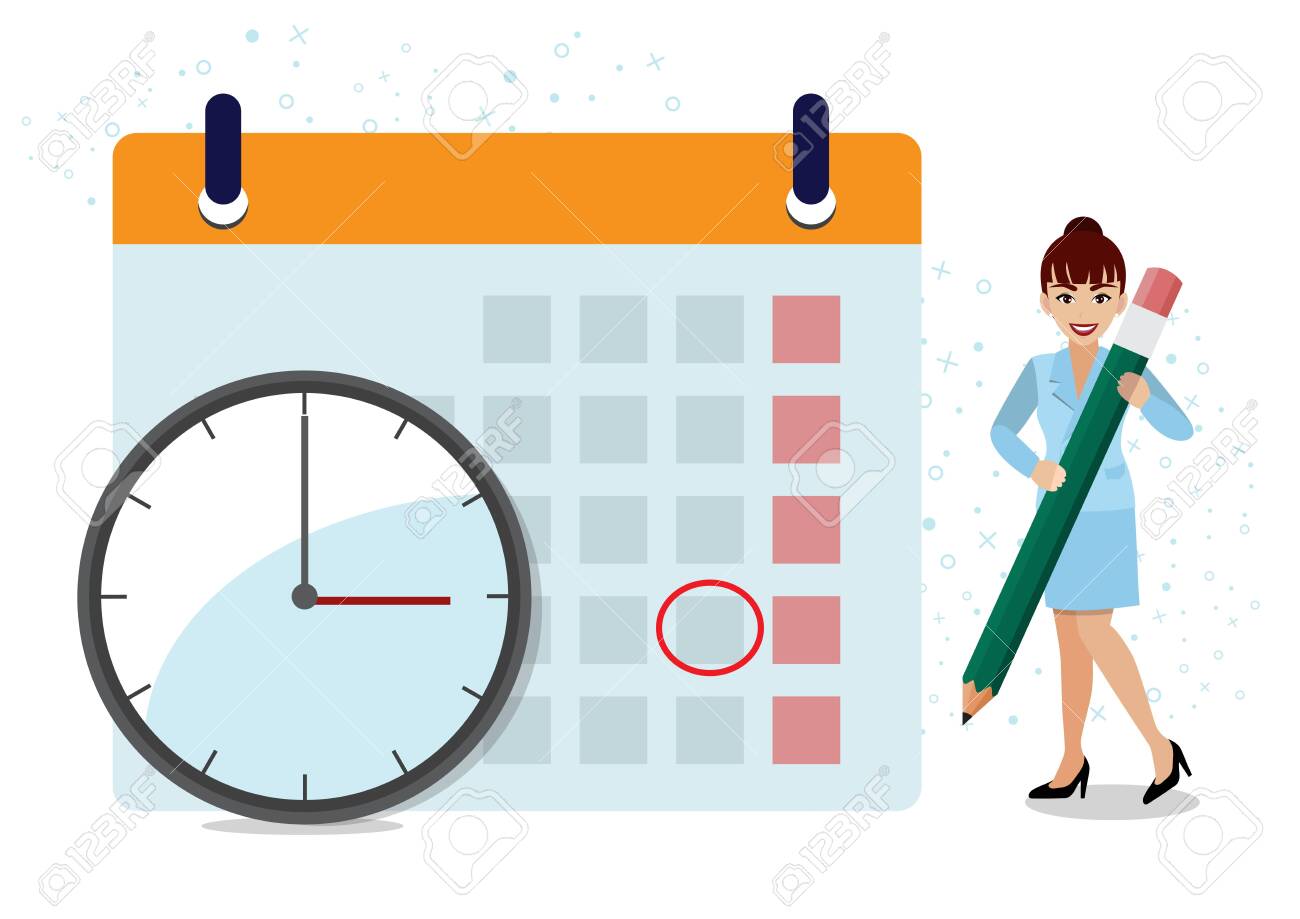 2nd or 3rd week in May
[Speaker Notes: USMLE I & COMLEX I are P/F for the Class of 2025; COMLEX 2 PE went away. 
Second USMLE one only taken if going into a heavily populated MD specialty like surgery, radiology, etc.]
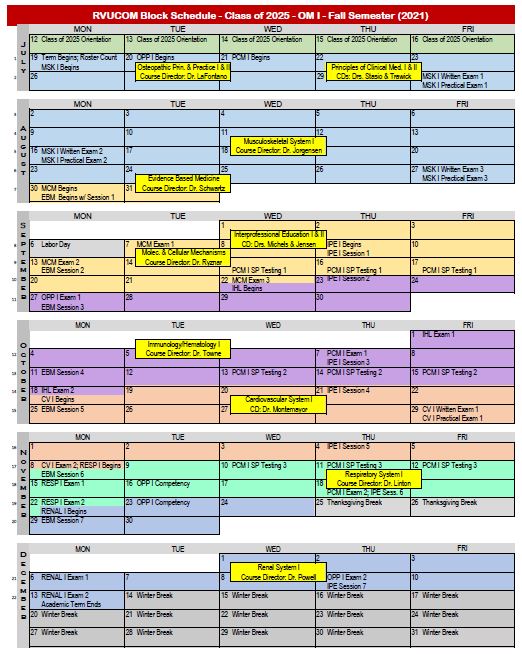 Class of 2025 Block Calendar
- Fall Semester
Free weekend?
Free weekend
Free weekend?
Not a Free weekend
White Coat Ceremony October 9th at 
Tuacahn at 11:00 am
Research Week
Free weekend
Thanksgiving break!
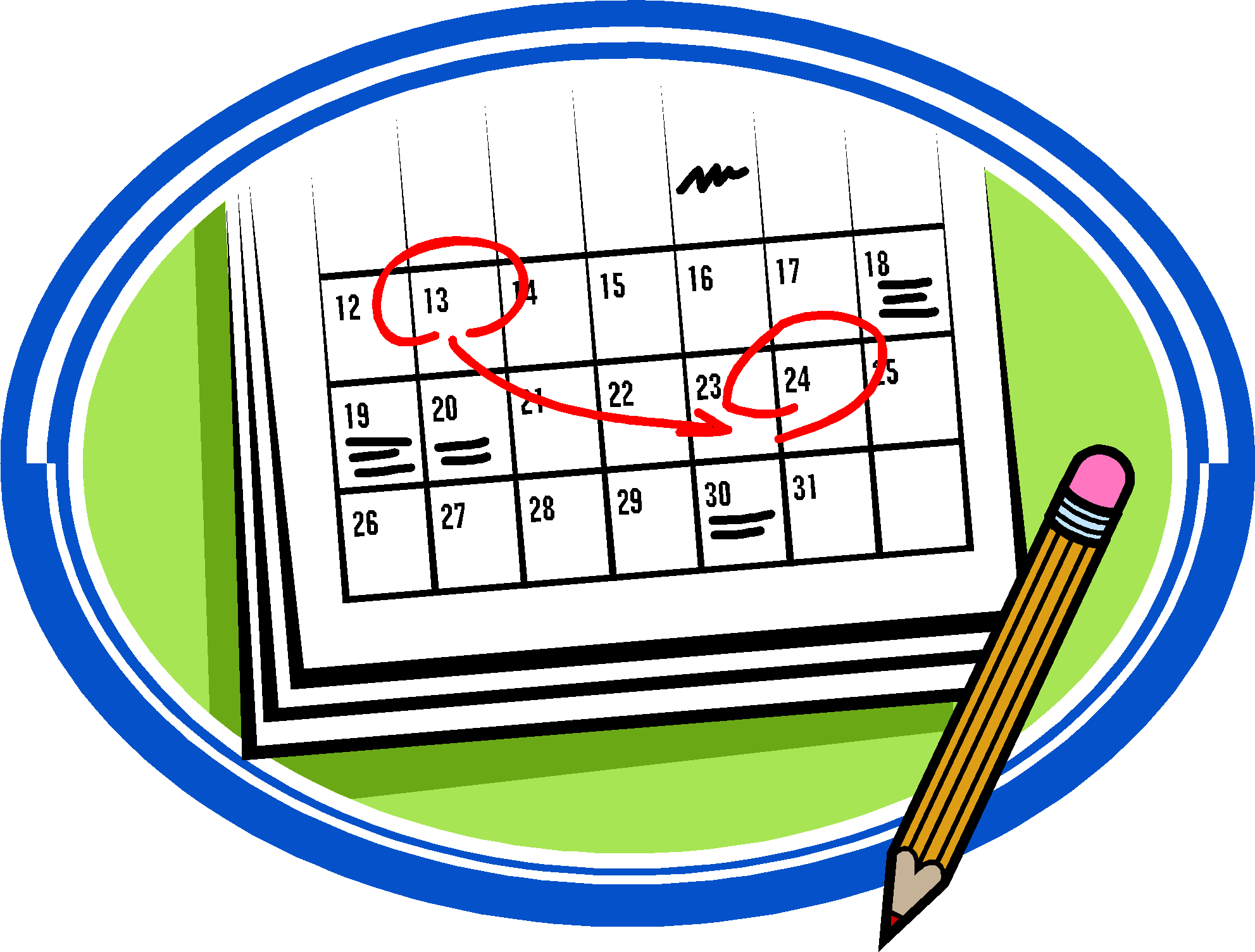 Real Break
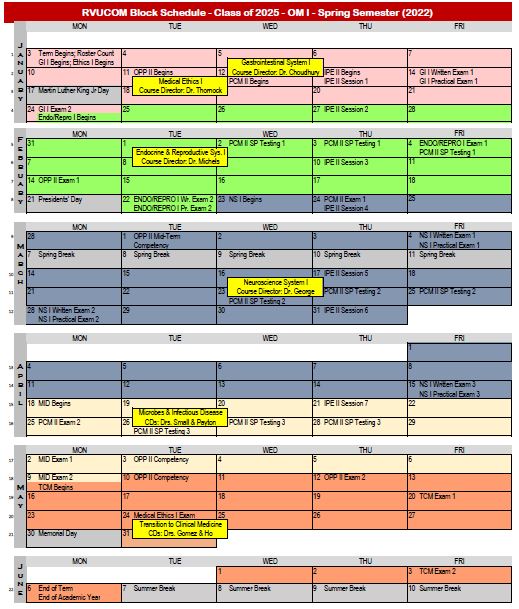 Free Weekend?
Class of 2024 Block Calendar
- Spring Semester
Free Weekend
No Break
REAL BREAK
Free Weekend
Free Weekends?
Free Weekend
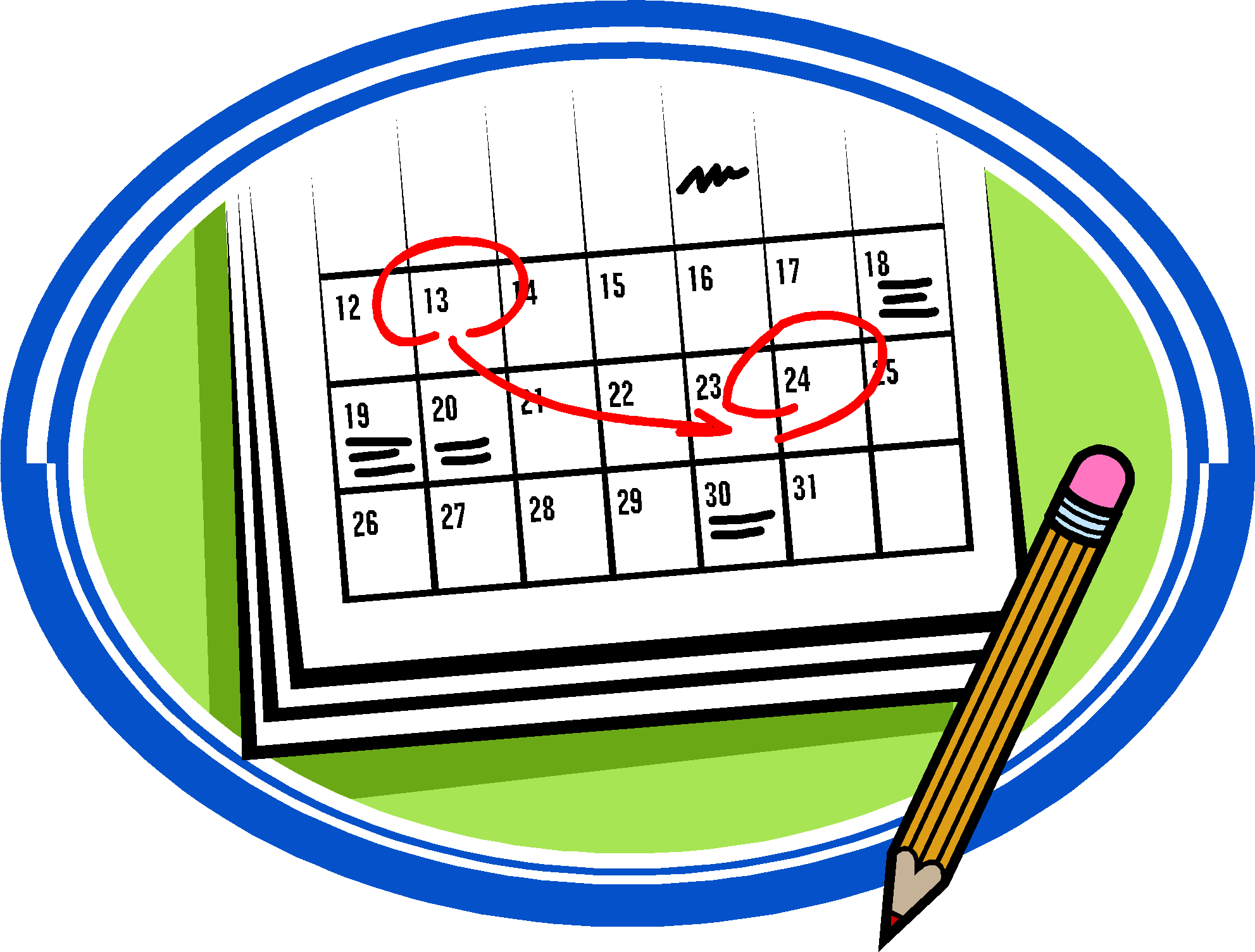 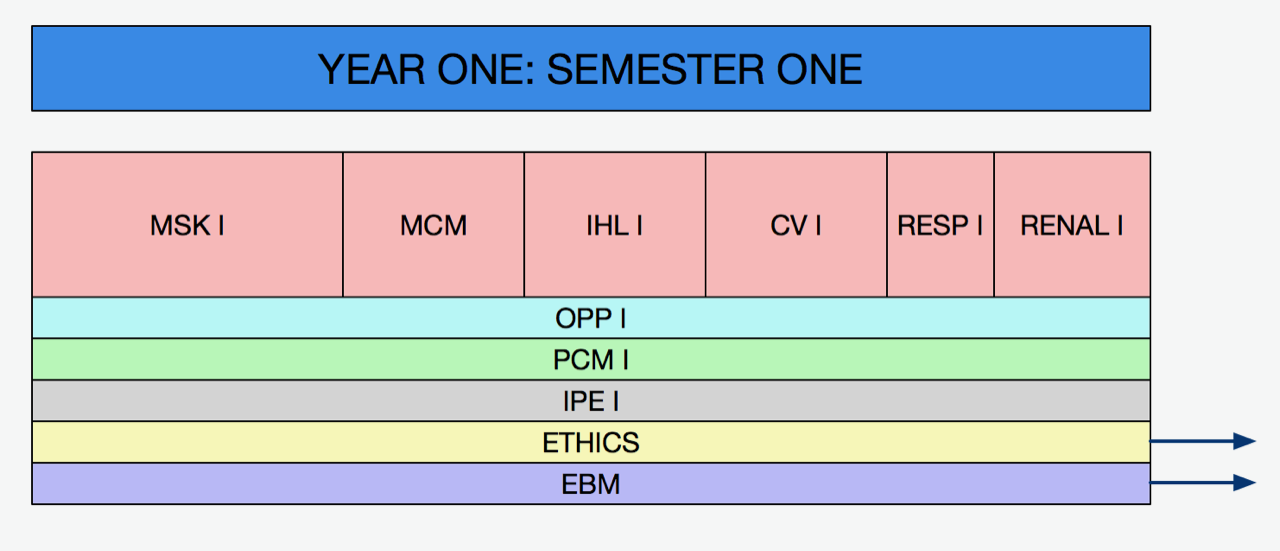 OTHER HELPFUL CALENDARS –Class of 2024 Academic Calendar
RED is important or TEST related.
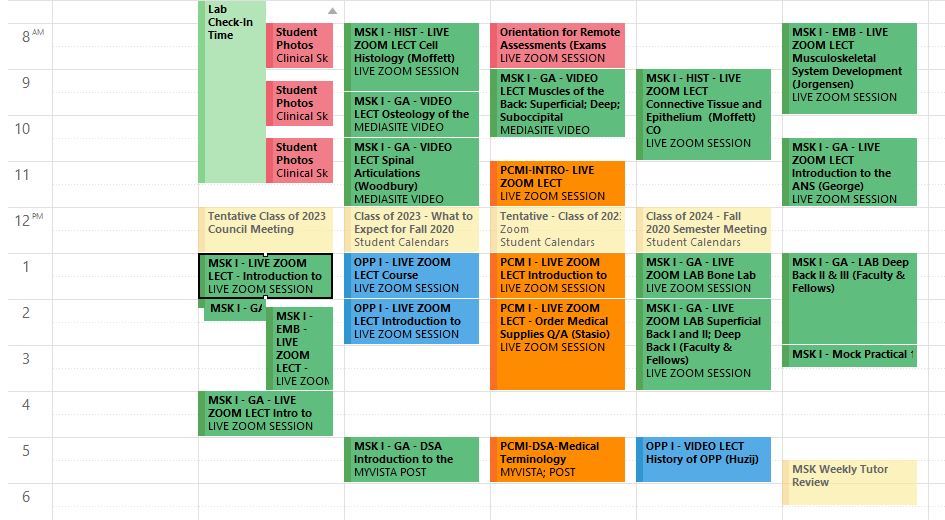 Acronyms describe Course-subject matter-type of delivery
Requires STUDENT’S LOG IN for access
OTHER HELPFUL CALENDARS-Student Activities Calendar
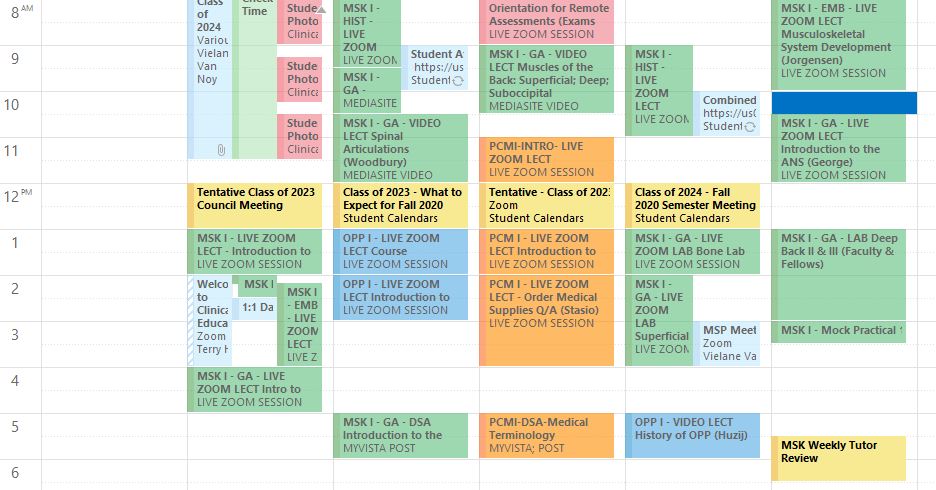 Requires STUDENT’S LOG IN for access
Other Valuable Resources:
Academics - Educational Support Specialist (Jessica Burr), Tutors
Career Advisor – Denise El-Kassis (virtual for now)
Mental Health – Dr. Kathy Killian-Harmon, Events & Support Groups
Medical Spouse and Partner Group – Affiliate of RVU
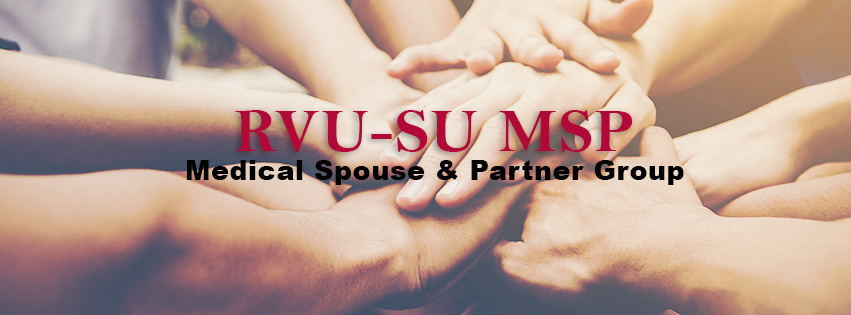 Website
Newsletter
Blog
Social Media